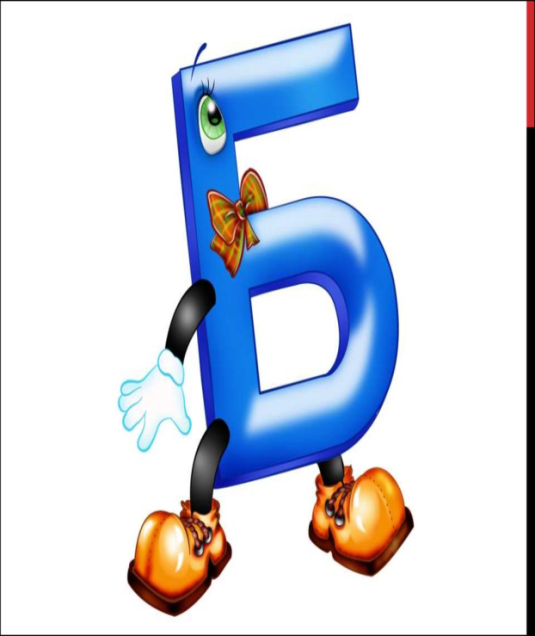 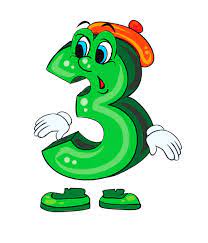 Буквы Б,З,Písmená B,Z
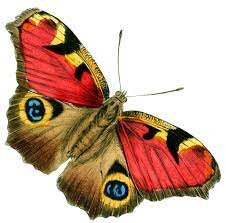 Ruský jazyk pre 7.ročník
PaedDr.S.Štefanská
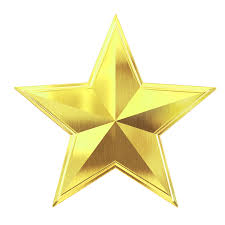 Буква Б,б,
Буква Б-вторая буква русского алфавита
обозначает согласный звонкий звук,твёр-
    дый (Б) и мягкий (Б’)
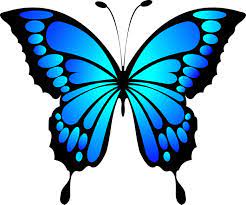 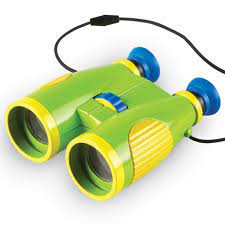 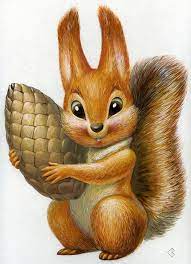 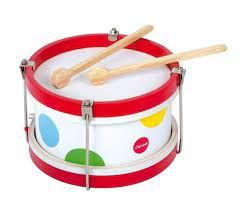 бабочка
бинокль
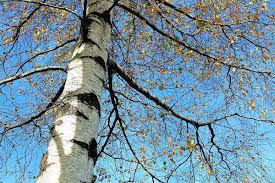 белочка
барабан
берёза
Как пишется буква Б,б,
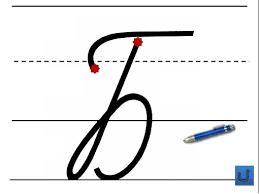 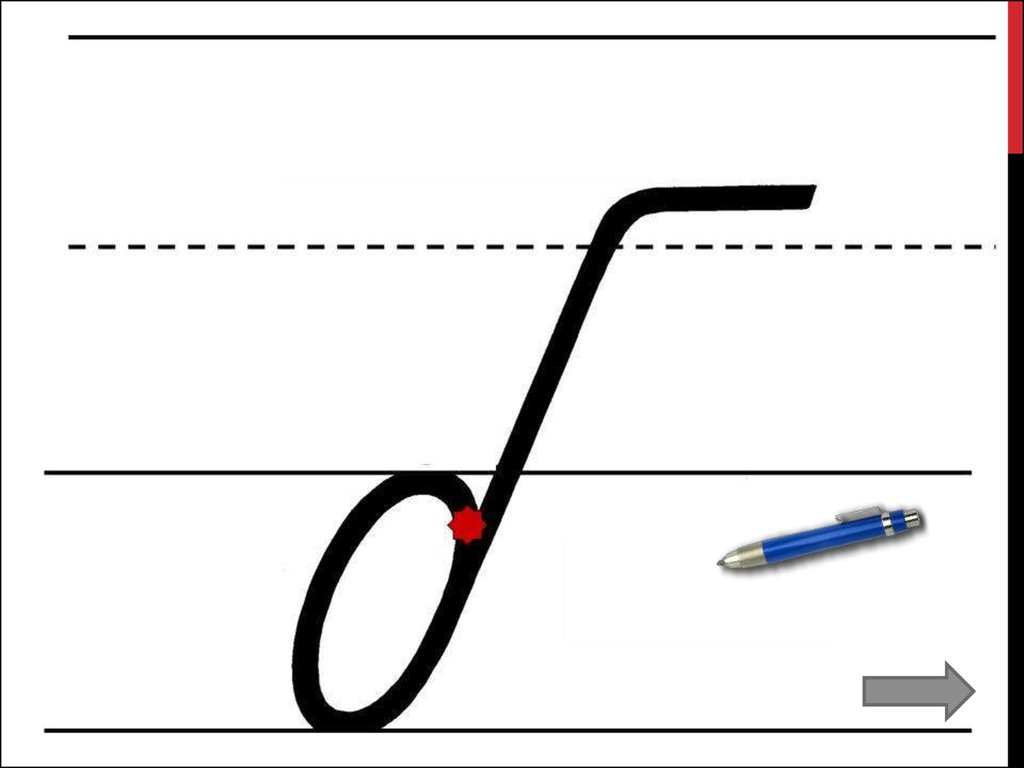 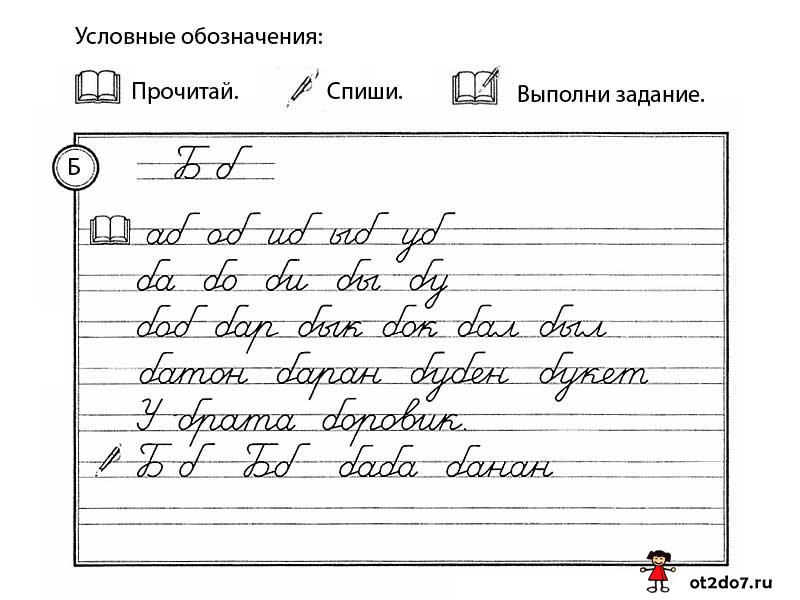 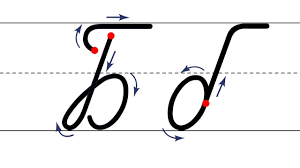 Какая буква потерялась?Aké písmeno sa stratilo
- усы
ар-уз
вер-люд
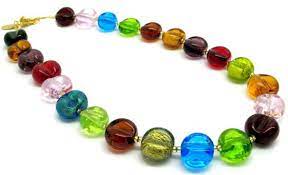 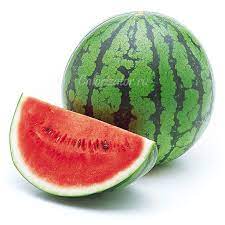 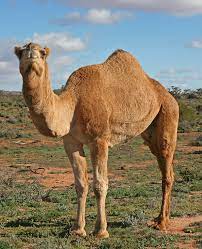 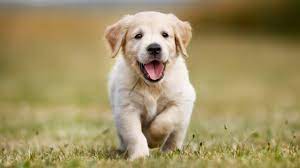 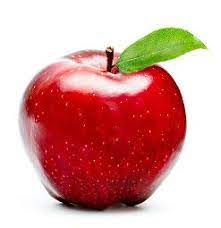 зе-ра
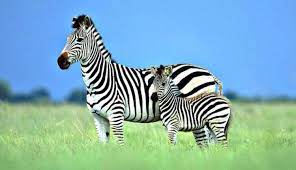 со-ака
я-локо
Найди слова на букву Б!Nájdi slová na písmeno B!
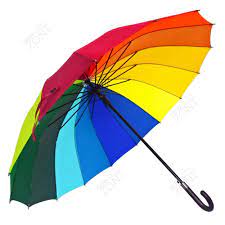 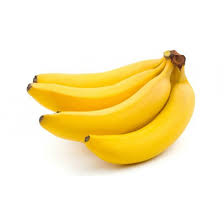 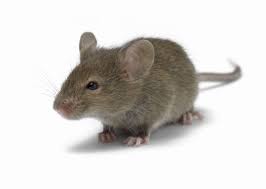 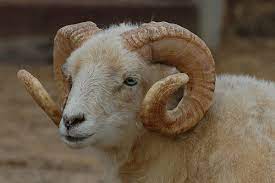 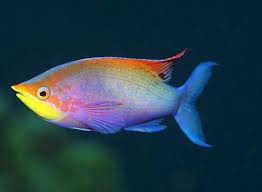 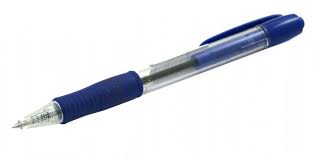 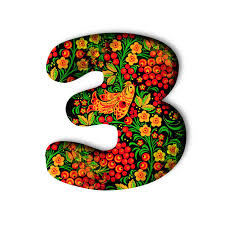 Буква З,з,
Буква З девятая буква русского алфавита
Он обозначает согласный звонкий звук,
    твёрдый (З) и мягкий (З’)
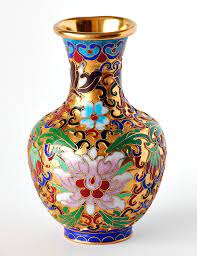 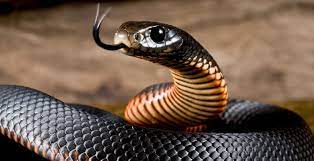 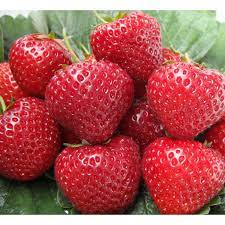 ваза
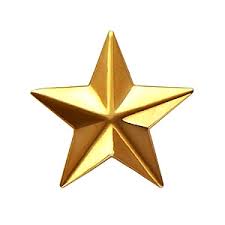 змея
звёзда
земляника
Как пишется буква З,з,
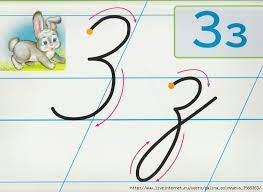 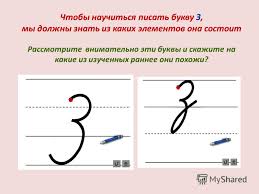 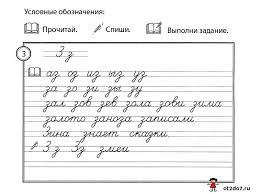 Písmená B,Z
Písmeno B je druhé písmeno ruskej abecedy
Písmeno Z je deviate písmeno ruskej abecedy
Písmená B,Z : znelé, tvrdé a mäkké  spolu-
    hlásky
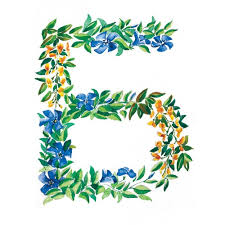 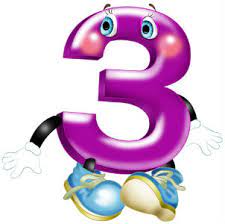 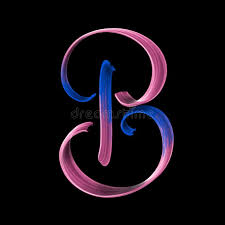 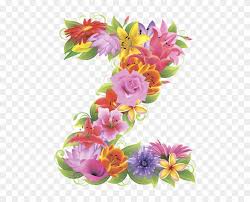 Какая буква потерялась?
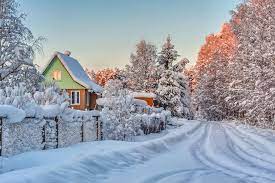 ро-а
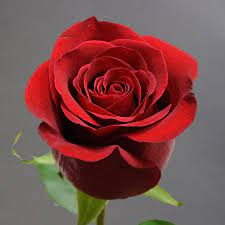 -има
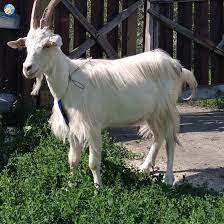 кор-ина
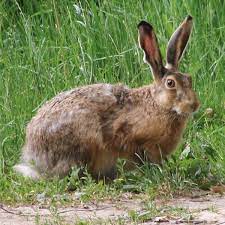 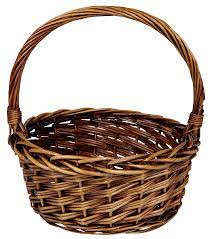 ко-зёл
-аяц
Precvič si písanie písmen Б,б,З,з
б,______________________________________
ба,об,бу,________________________________
бл,бм,бя________________________________
Б,______________________________________
з,______________________________________
аз,зм,зк________________________________
З______________________________________